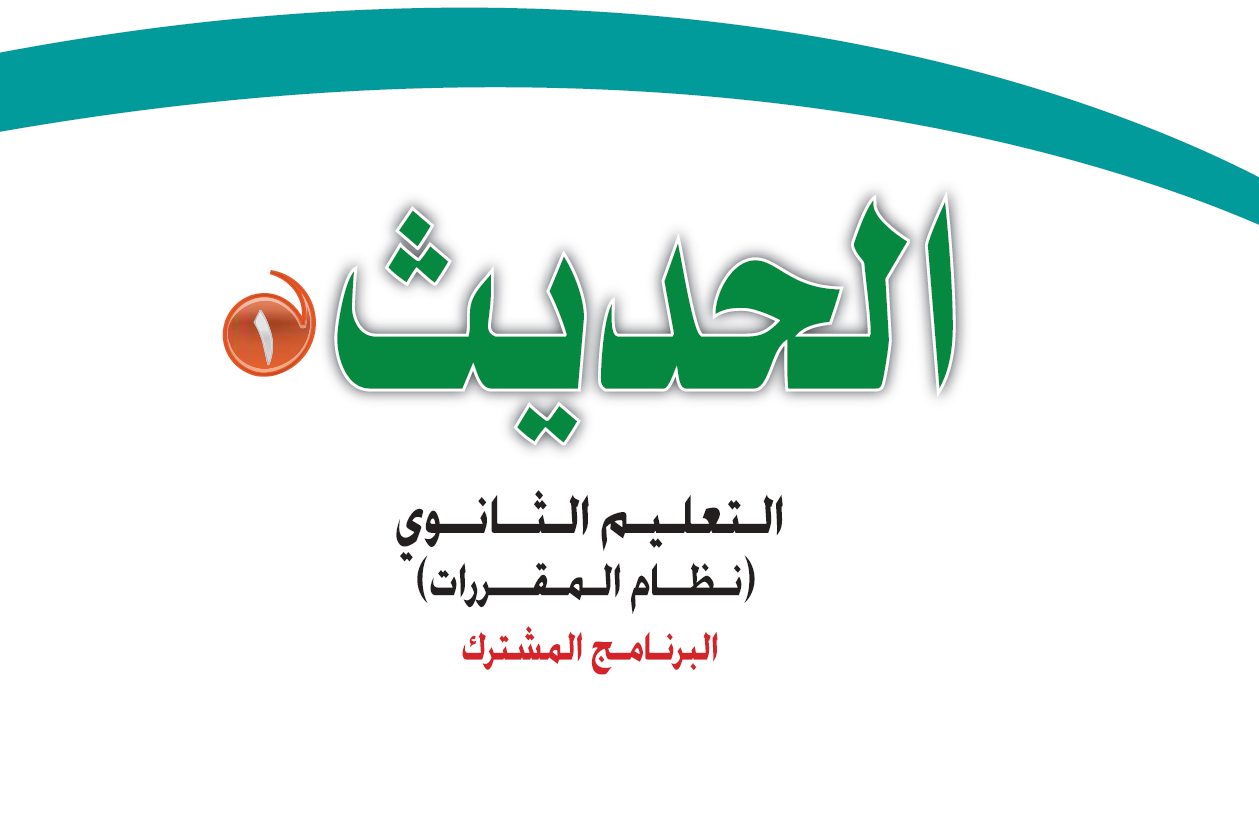 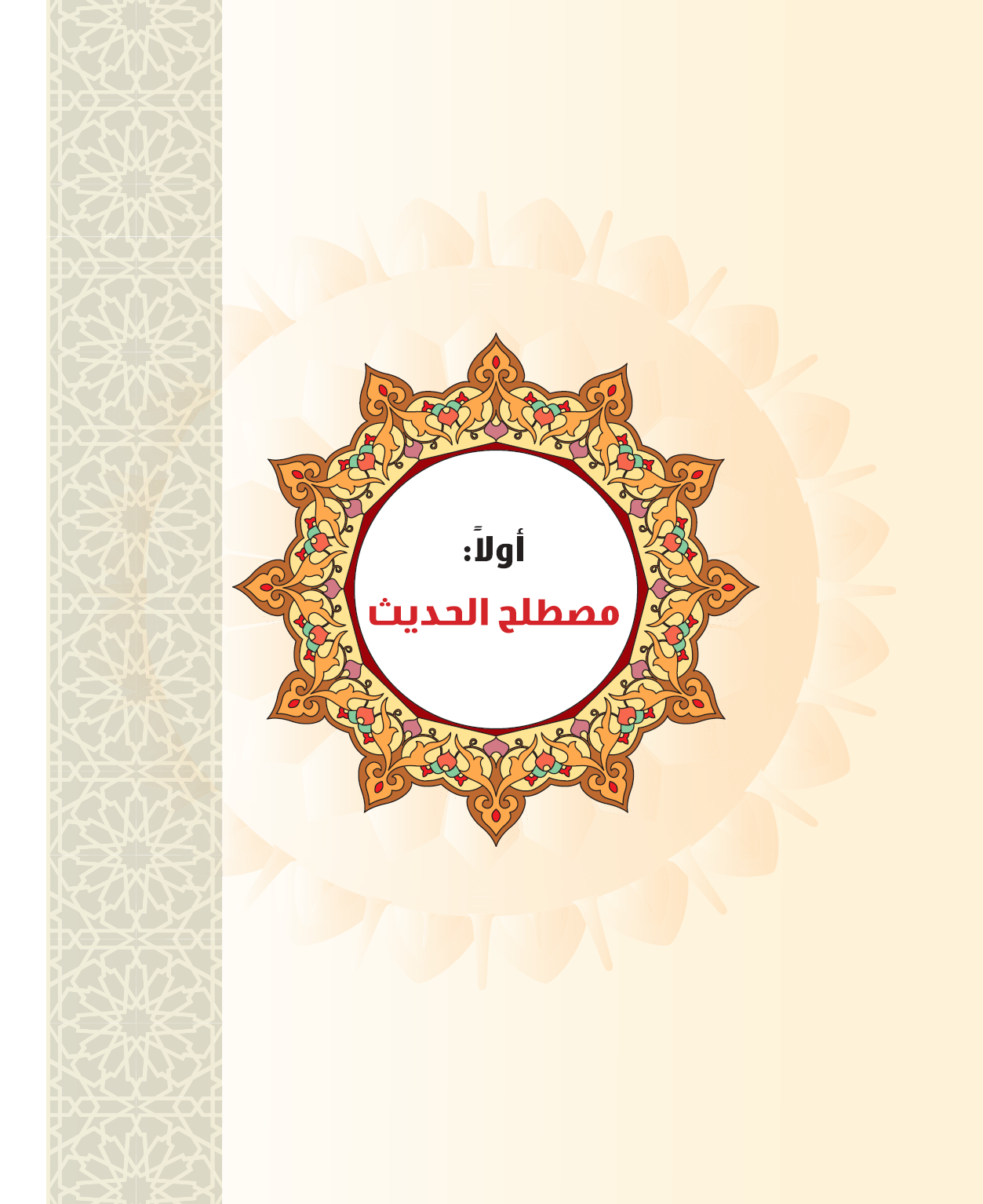 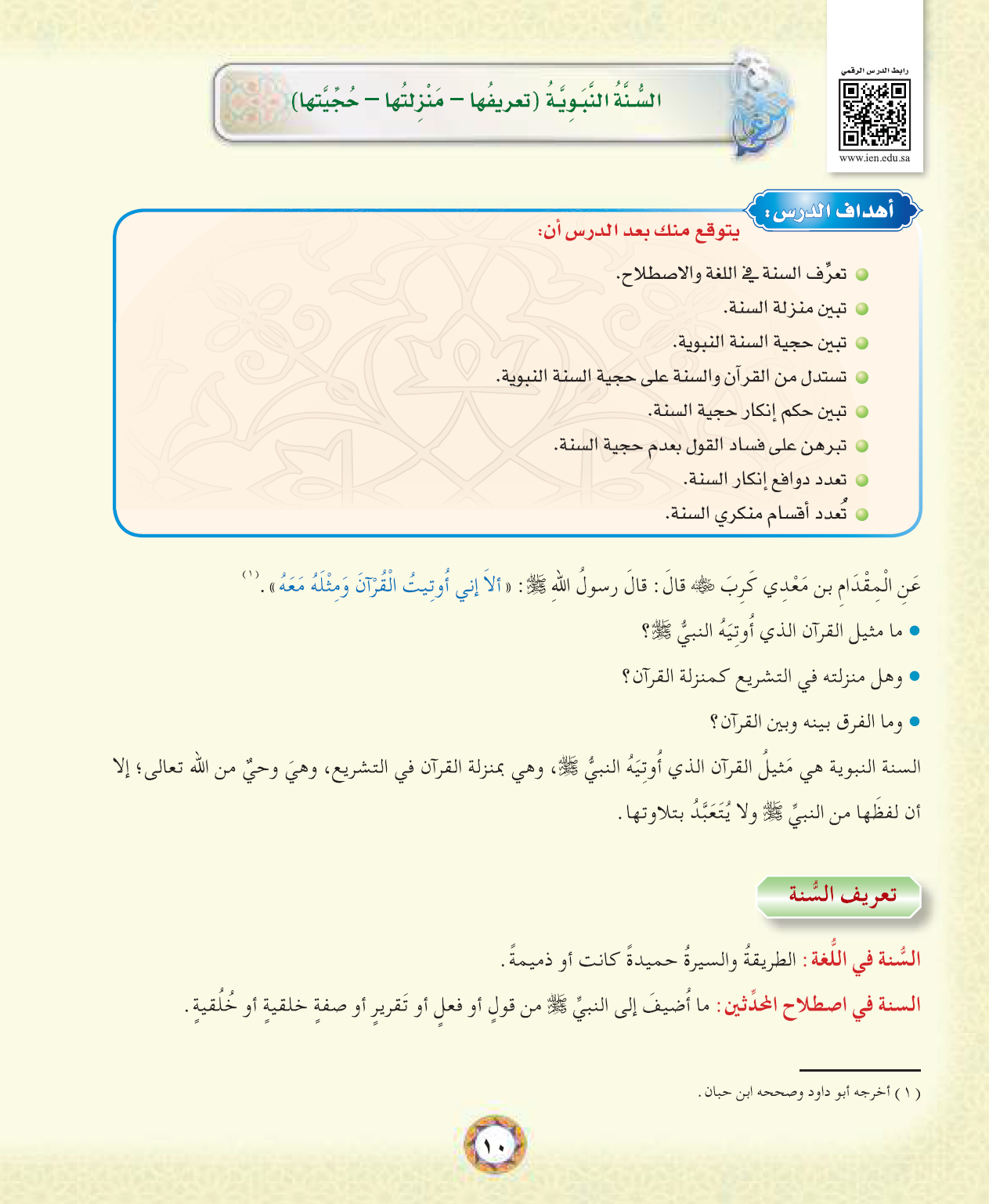 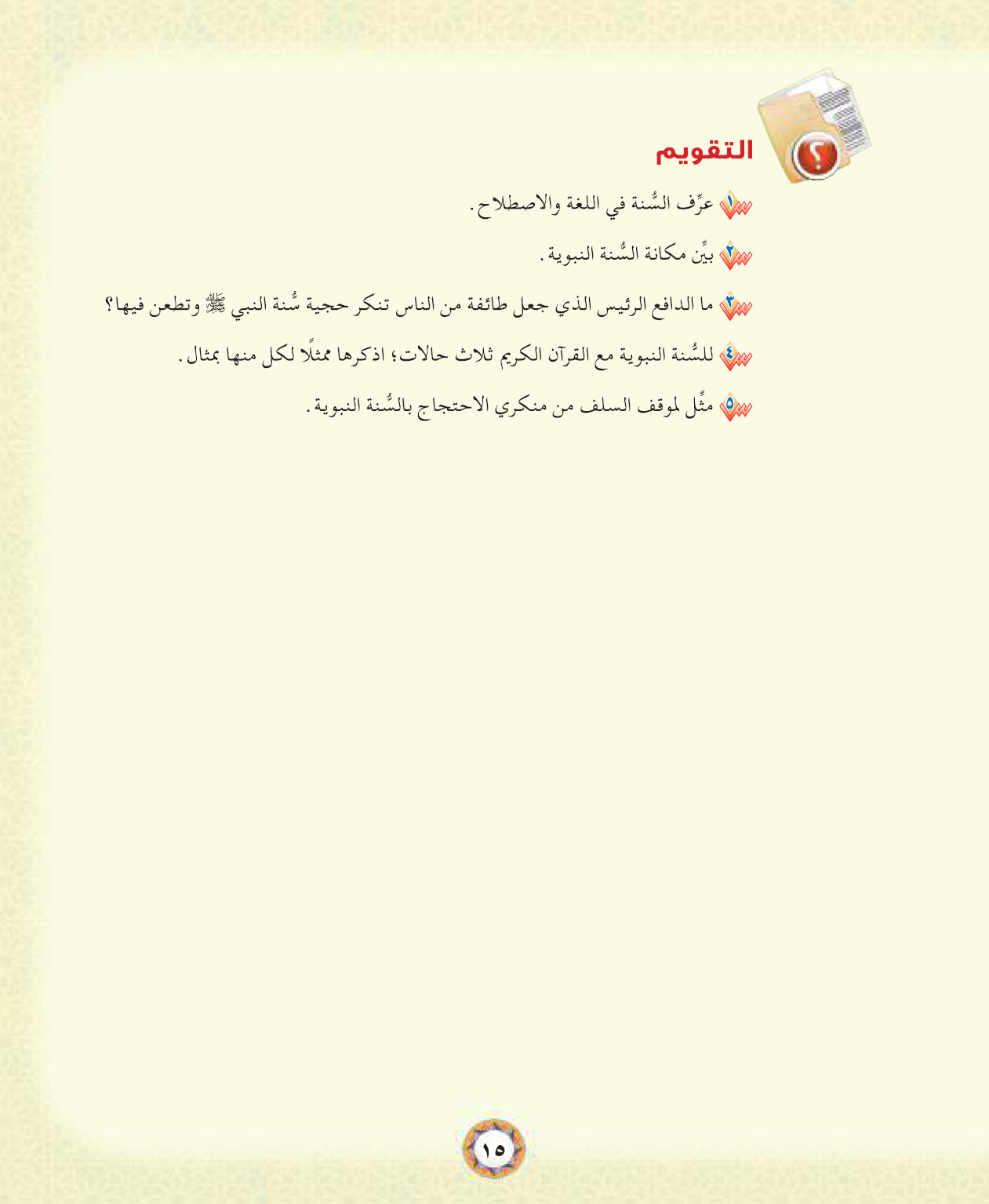 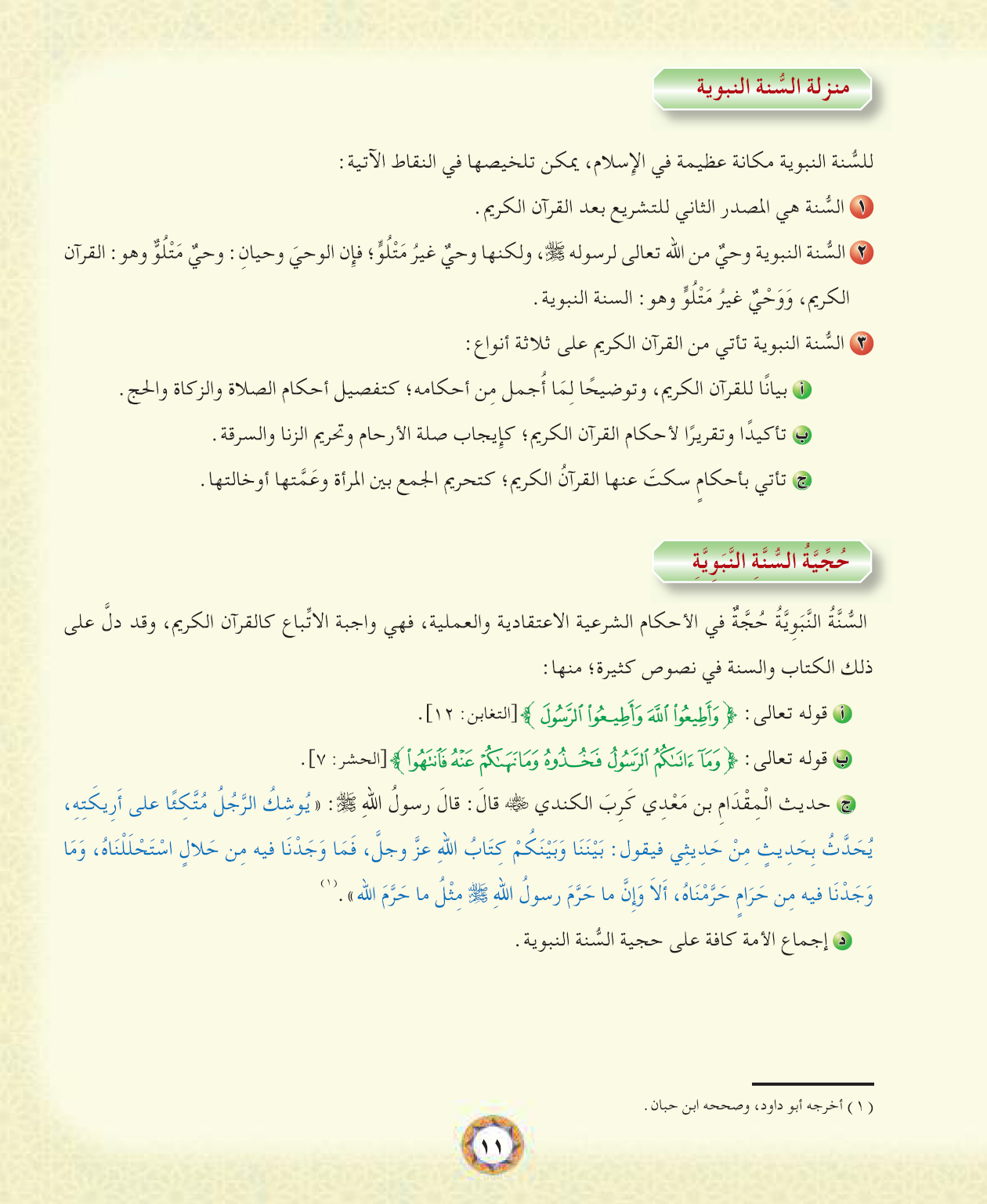 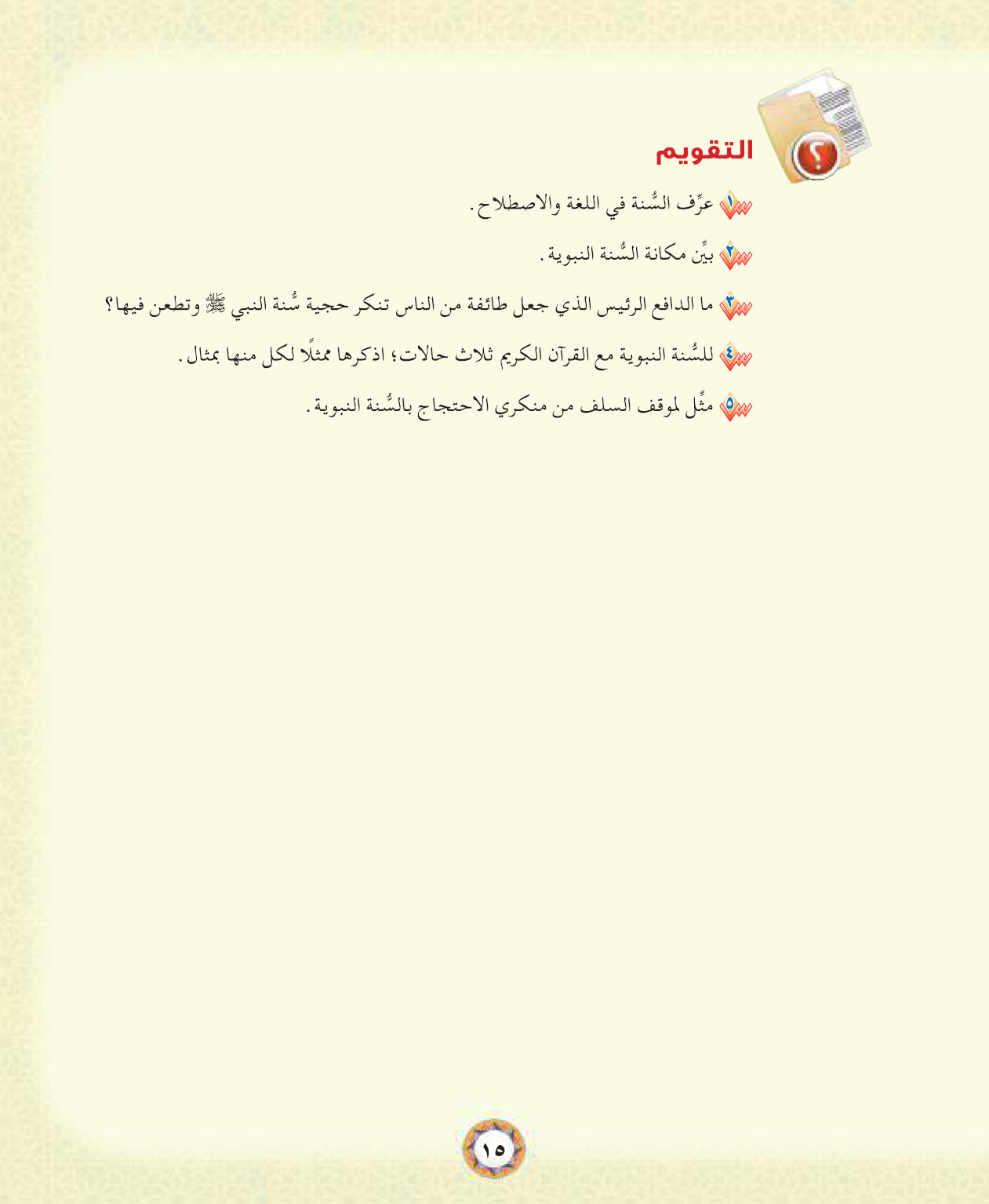 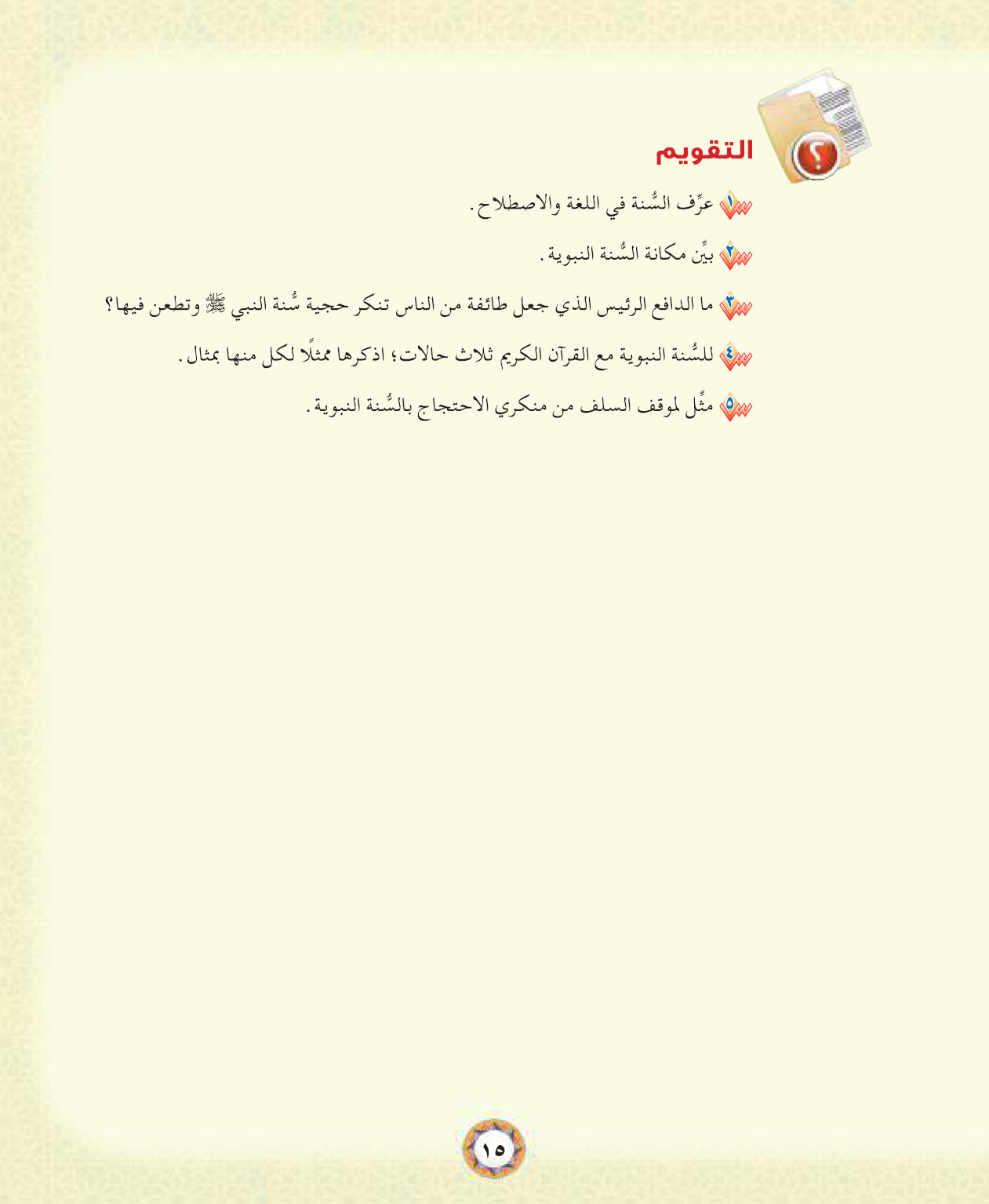 س: ما الأدلة على حجية السنة النبوية ؟
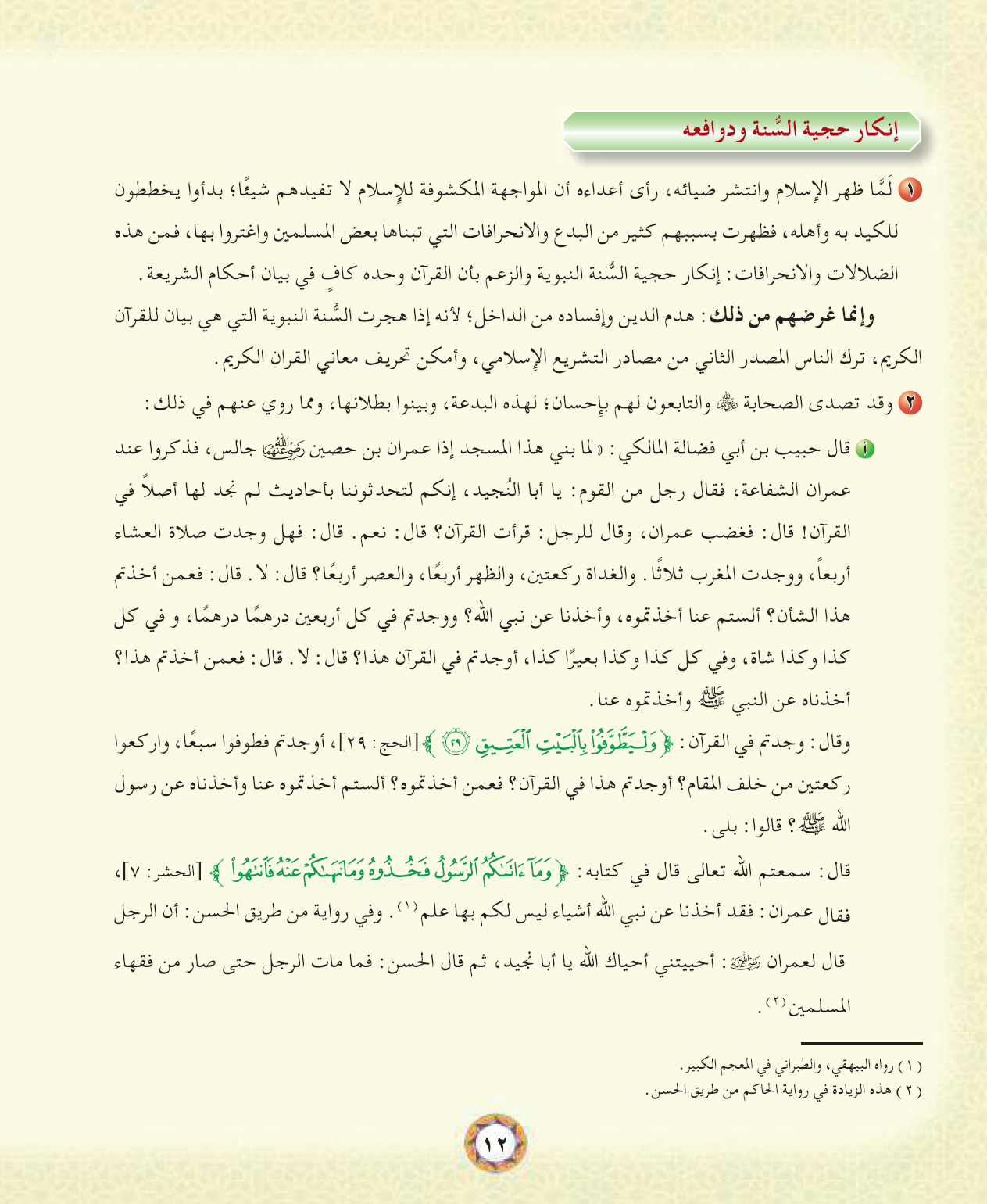 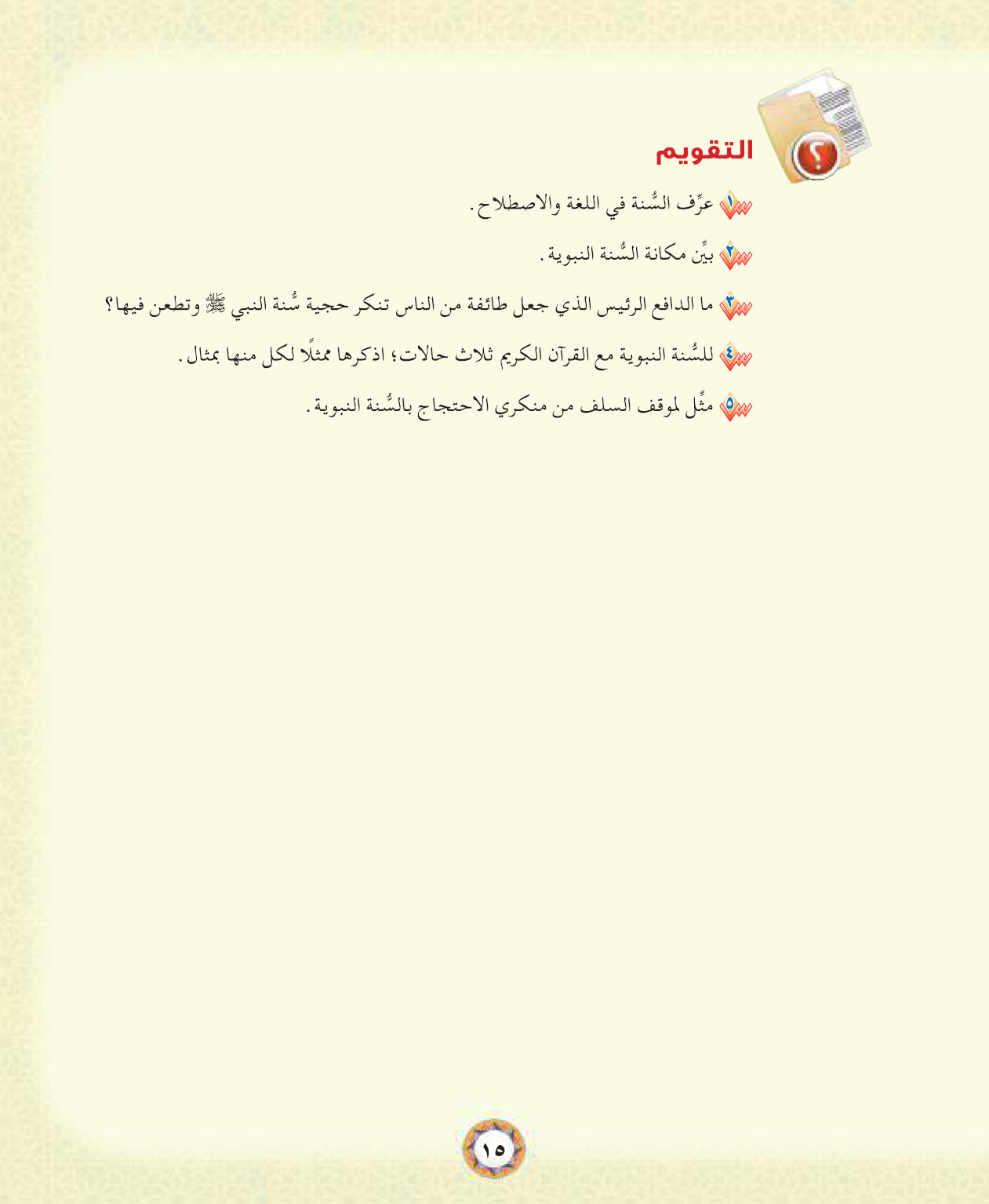 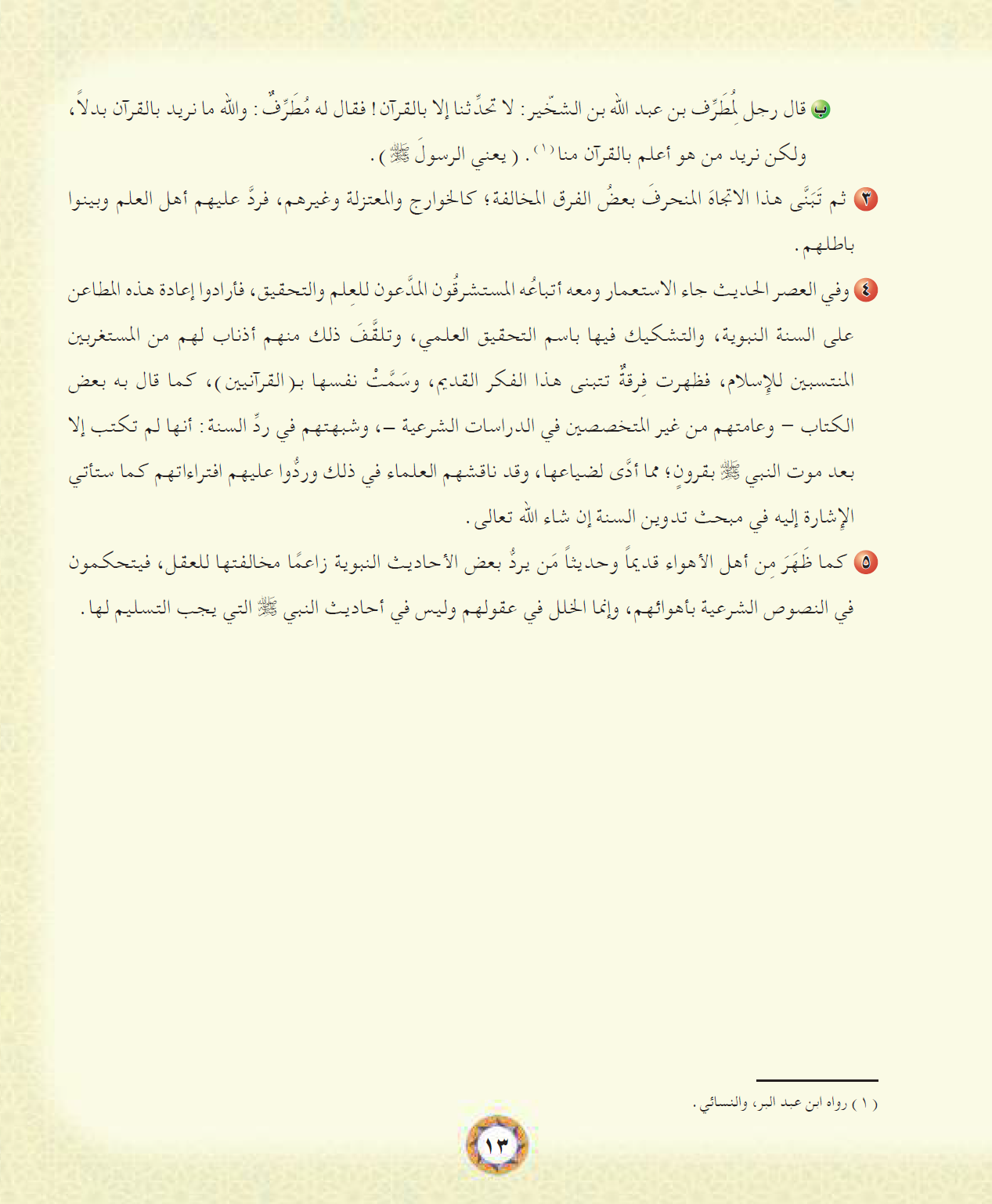 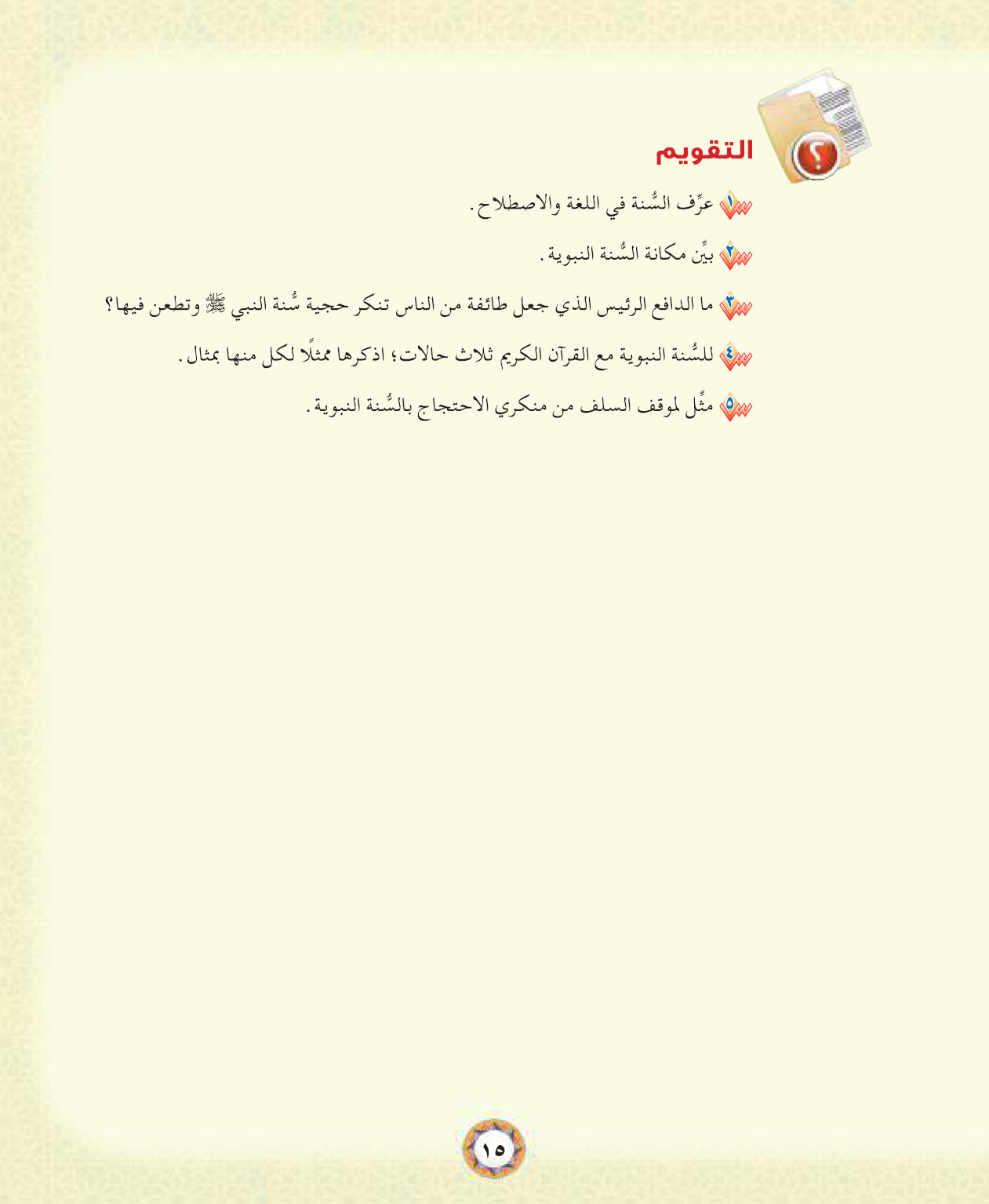 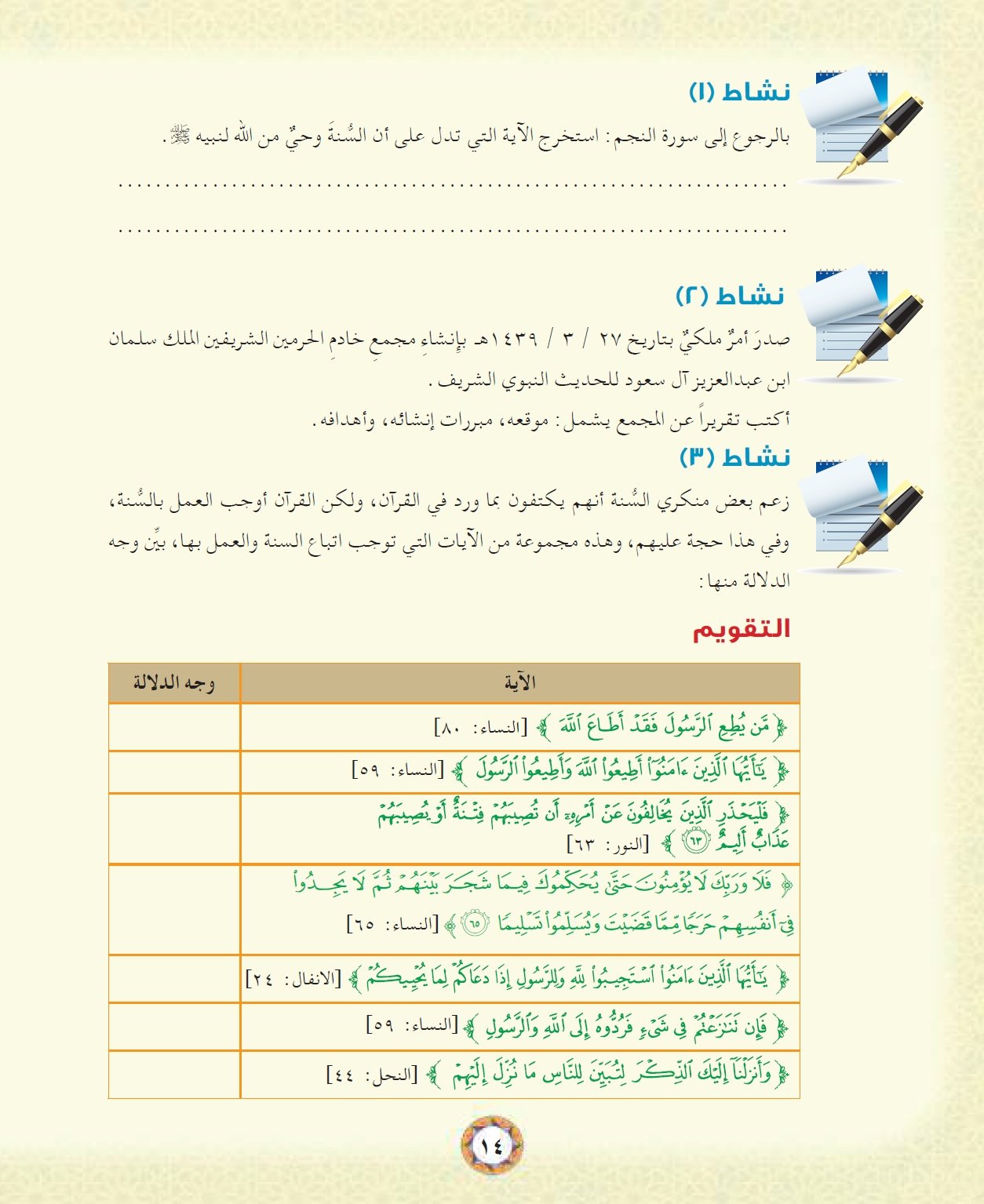 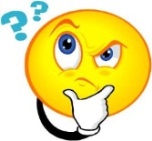 ﴿ وَمَا يَنطِقُ عَنِ الْهَوَى ، إِن هُوَ إِلَّا وَحْيٌ يُوحَى ﴾
طاعة الرسول  من طاعة الله
وجوب طاعة الله ورسوله 
تحريم مخالفة الرسول   أو سنته
وجوب التحاكم إلى الرسول  أو سنته
وجوب الاستجابة لله ورسوله 
وجوب الرد لله والرسول   عند التنازع
سنة الرسول  مبينة للقرآن
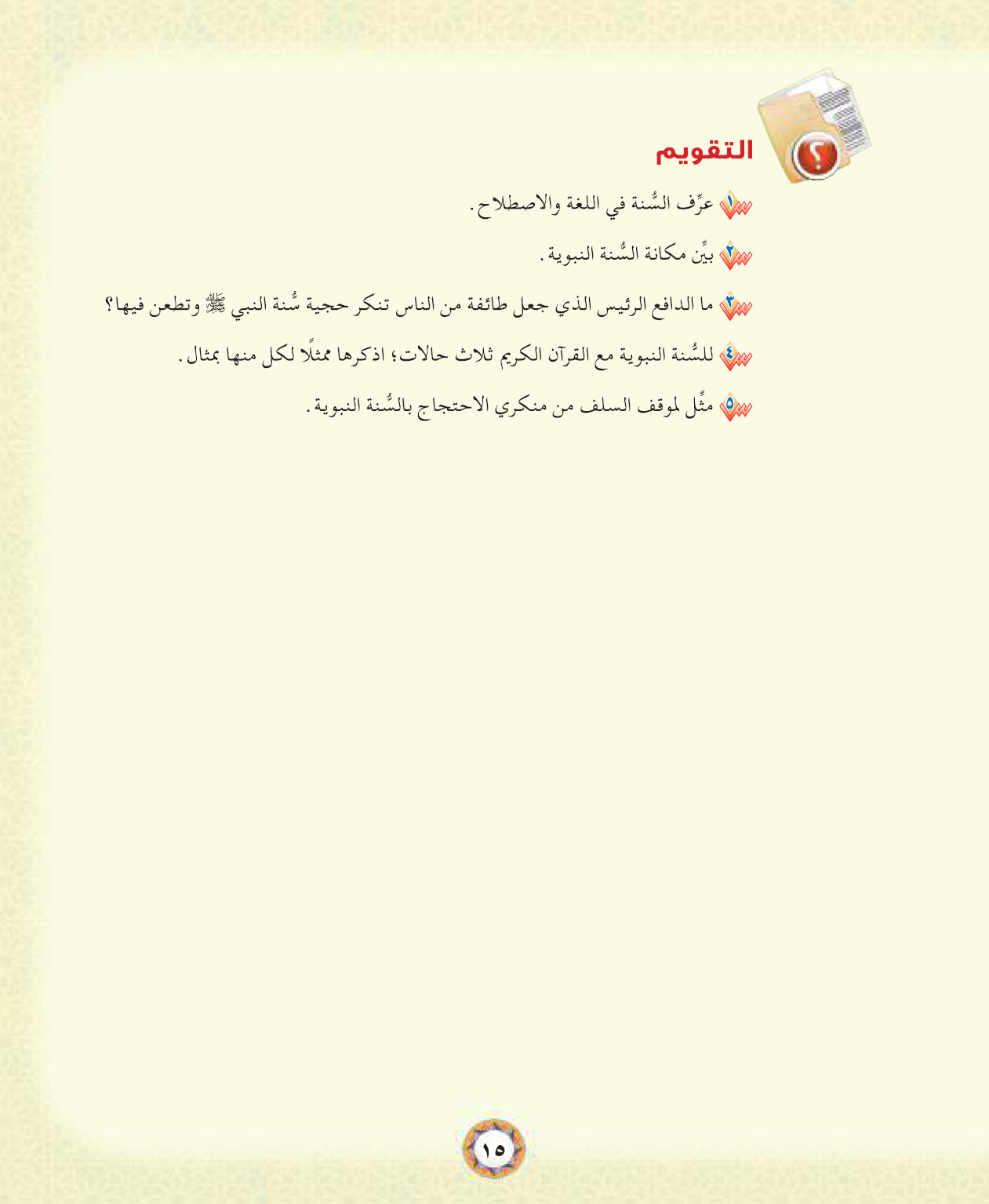 ص 10
ص 11
ص 12
ص 11
ص 12 -  13